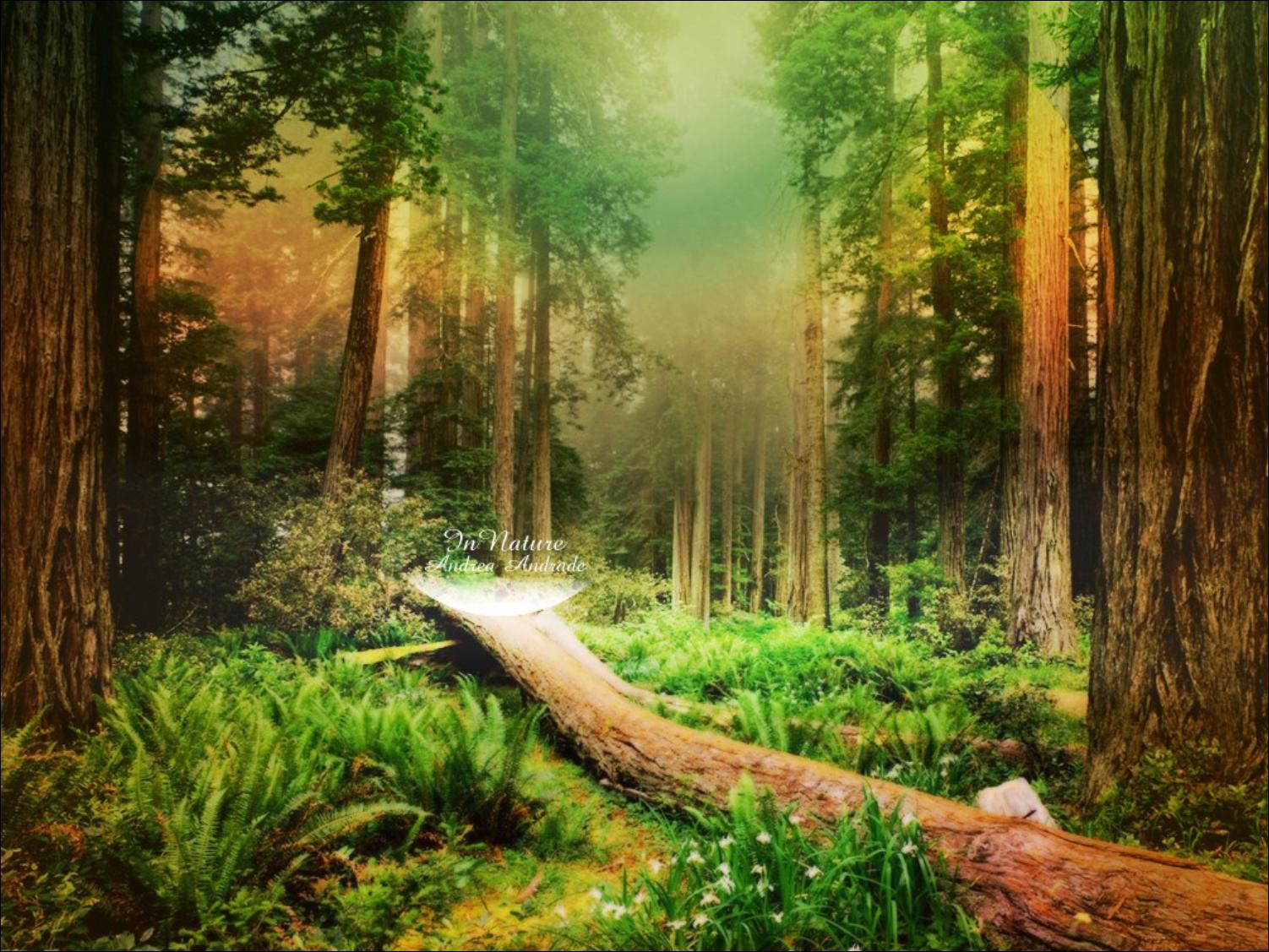 Добро и зло в русских народных сказках
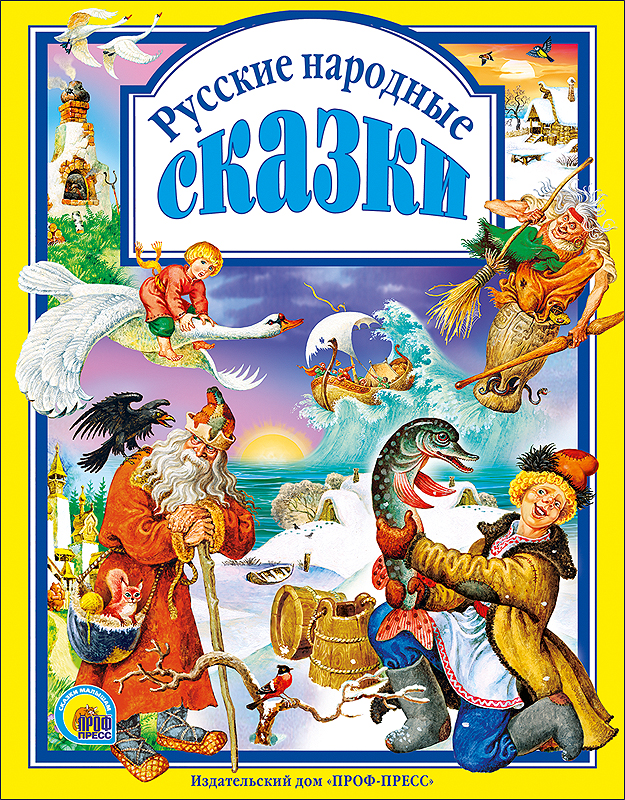 Автор: ученики 1 класса  
Руководитель: Никонова Ольга Валерьевна, учитель нач. классов
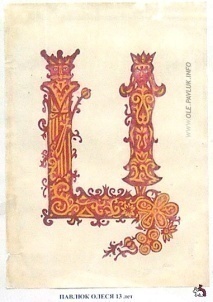 ЕЛЬ РАБОТЫ:
– проанализировать  несколько русских народных сказок, определить действительно ли во всех русских народных сказках побеждает добро.
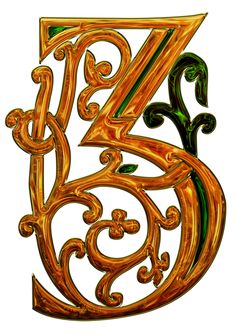 АДАЧИ ПРОЕКТА:
Изучить русские народные сказки.
Провести опрос среди учащихся.
Проанализировать.
Обобщить наблюдения, сделать выводы.
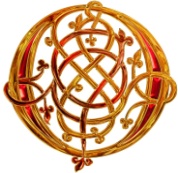 О бъект исследования: 
 русские народные сказки
         редмет исследования:
добро и зло в русских народных сказках
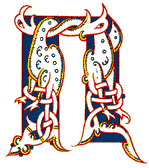 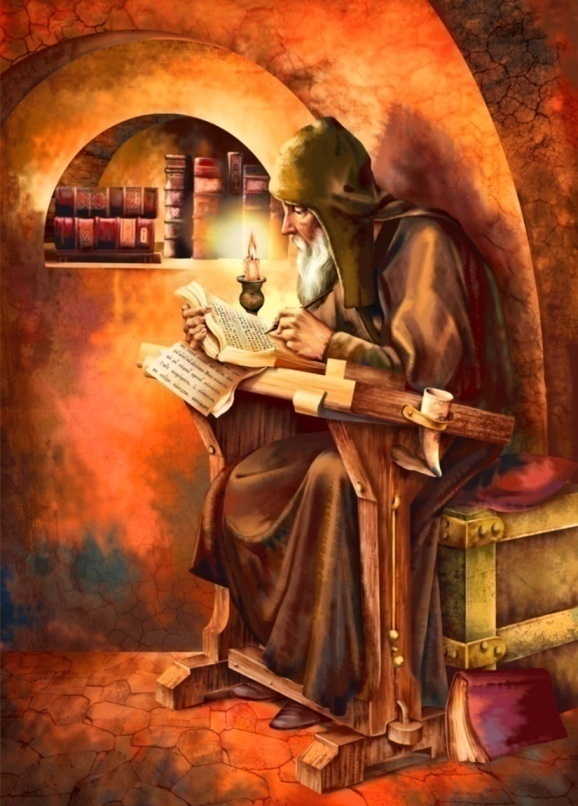 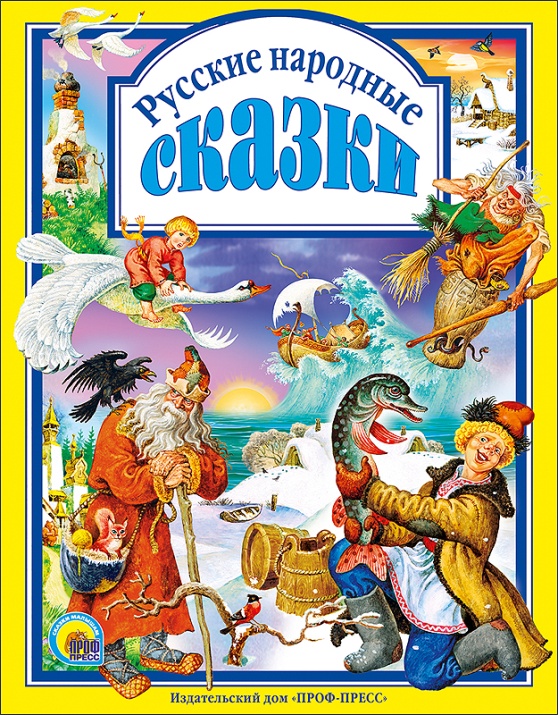 ЕТОДЫ ИССЛЕДОВАНИЯ:
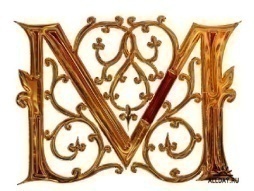 изучение литературных произведений по выбранной теме;
проведение сравнительного анализа прочитанных сказок.
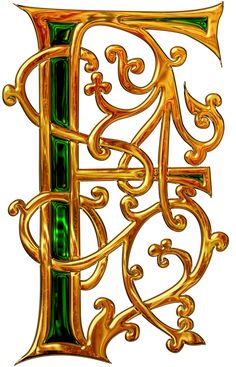 Г  ипотеза: предположим, что не во всех русских народных сказках, добро побеждает зло, как думают многие читатели.
Вспомним слова, написанные великим русским поэтом – Александром Сергеевичем Пушкиным: 
«Сказка – ложь, да в ней намек, добрым молодцам урок!»
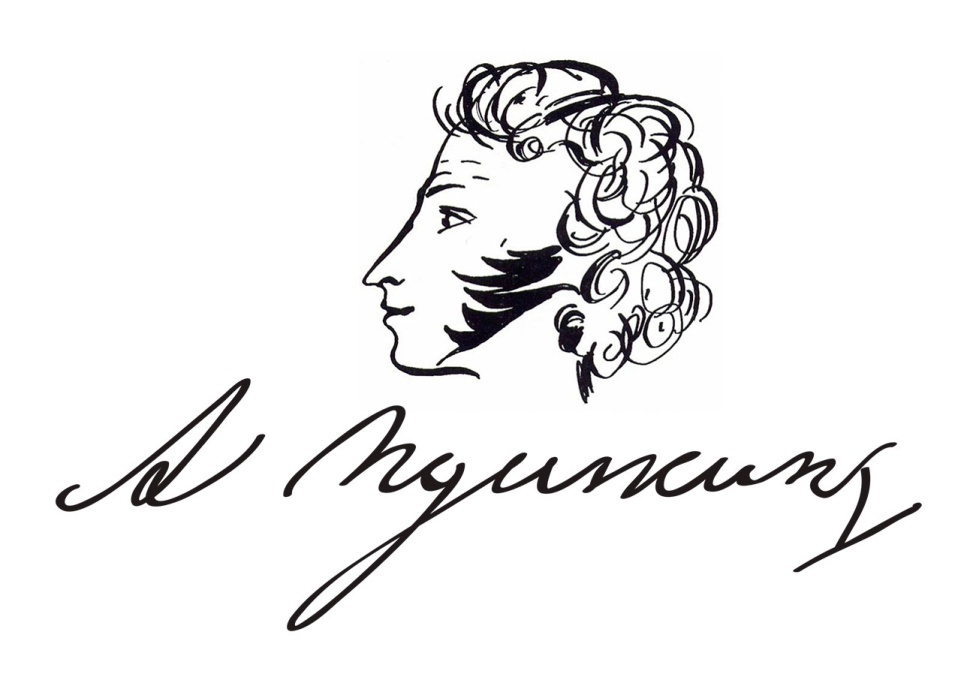 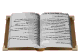 Толковый словарь
Добро - нечто положительное, хорошее, полезное, противоположное злу.
    То есть  это всё то, что полезно людям и обществу, что способствует улучшению жизни.
Зло - нечто дурное, вредное, противоположное добру.
    То есть это всё то, что противоположно добру. Это то, что губит душу человека и отношения между людьми, побуждает совершать плохие поступки, разжигает вражду.
Два волка
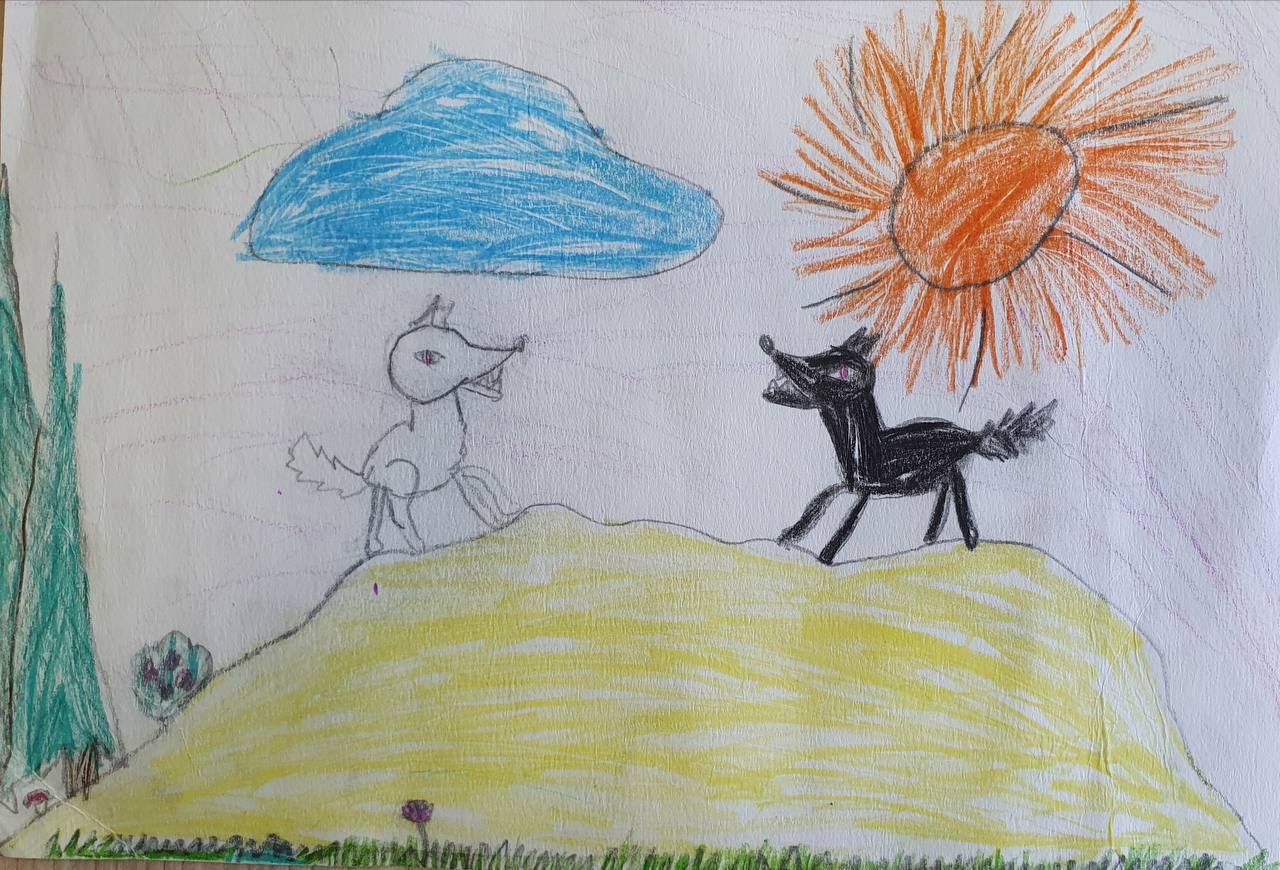 «Колобок»
Вывод  победило ЗЛО
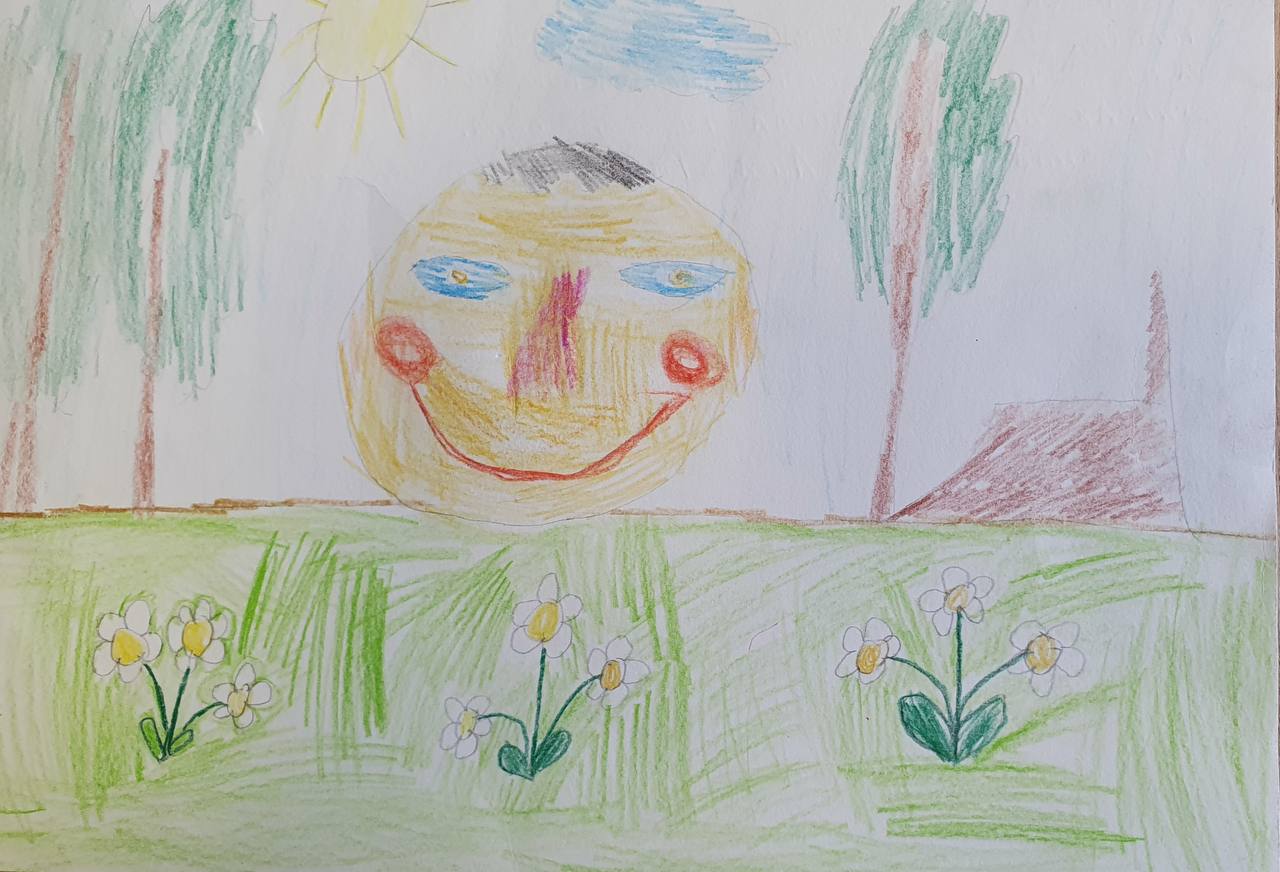 «Теремок»
Вывод  победило ЗЛО.
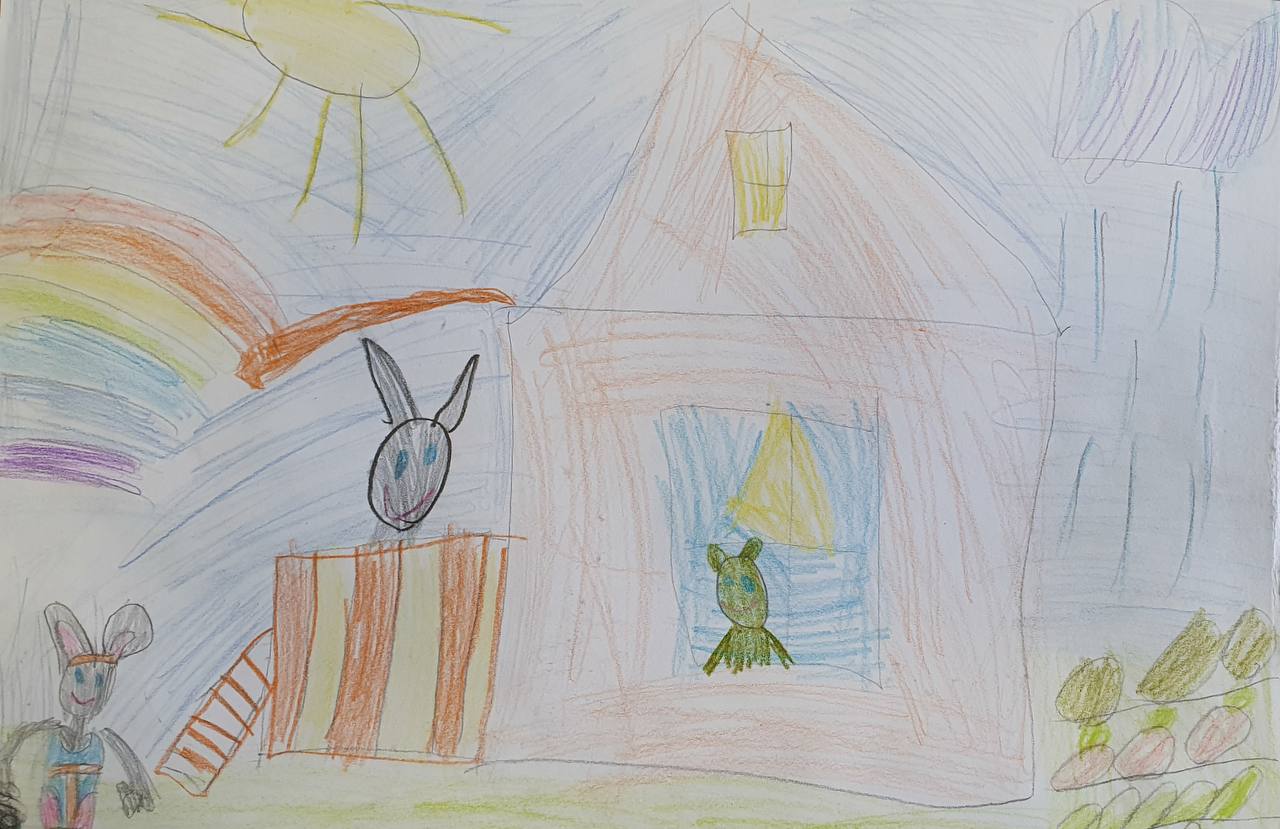 «Снегурочка»
Вывод  победило ЗЛО
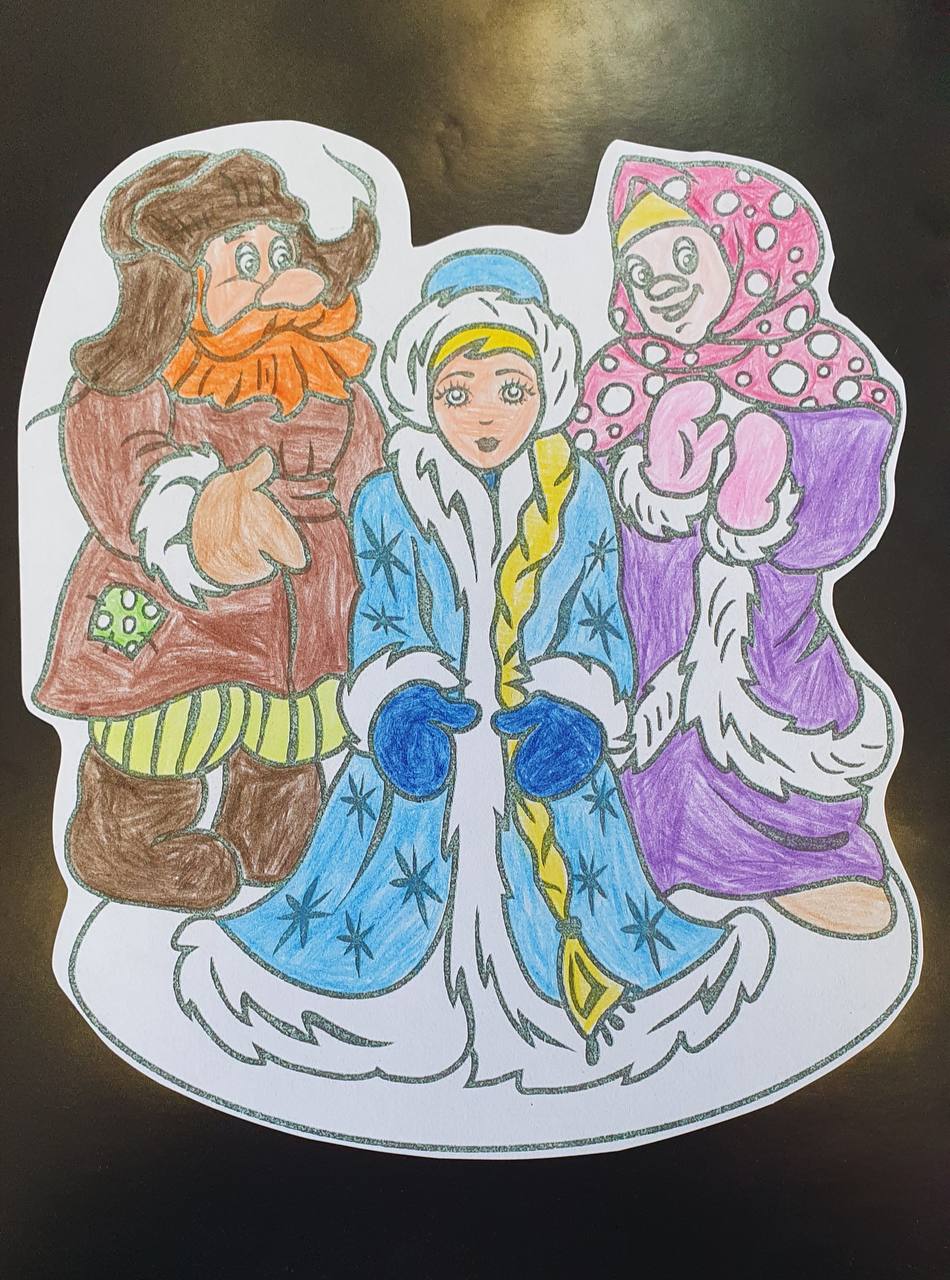 Как мы видим, что эти первые сказки, услышанные нами  в детстве,  не имеют счастливый конец. А значит говорить, что в русских сказках добро всегда побеждает рано. 
        Поэтому мы рассмотрим еще несколько русских народных сказок.
«Иван царевич и Серый волк»
Добро побеждает зло.
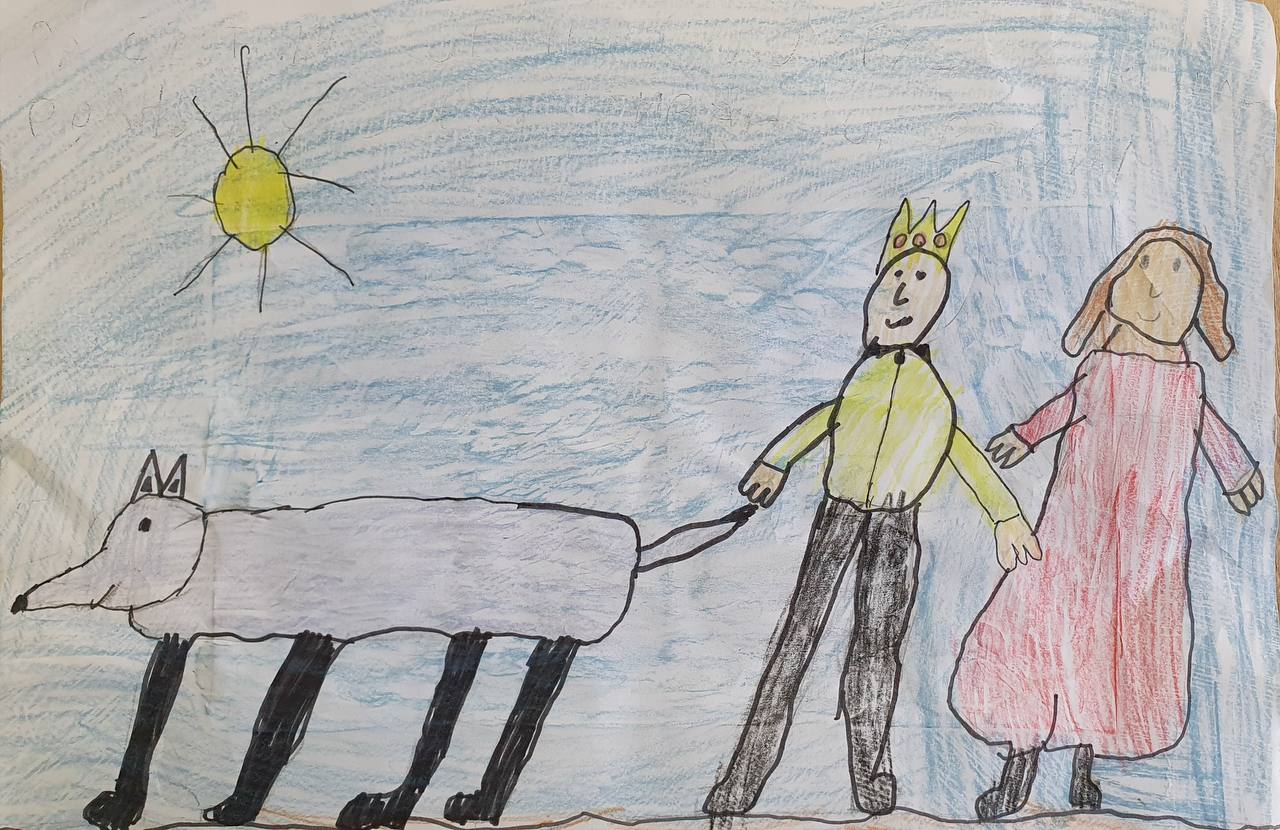 Победило добро!
Победило добро!
«Морозко»
Добро побеждает зло.
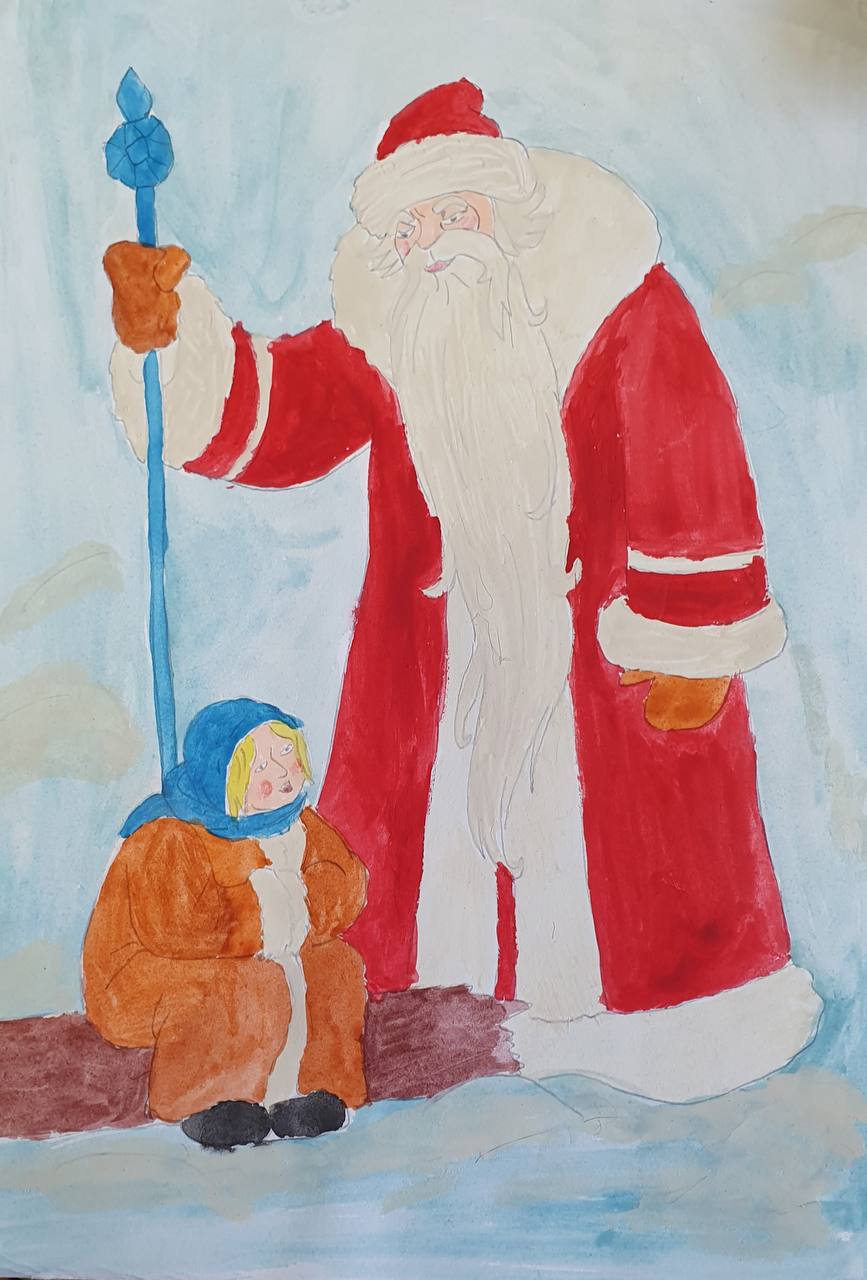 «Сивка-бурка»
Добро побеждает зло.
Добро победило зло!
Наши выводы:
Проведя сравнительный анализ сказок, мы пришли к выводу, что однозначно сказать, что во всех русских народных сказках побеждает добро нельзя. Таким образом,  наша гипотеза, что не во всех русских народных сказках, добро побеждает зло, как думают многие читатели,подтвердилась. Но с уверенностью можно сказать, что большинство сказок имеет счастливый конец, а значит ДОБРО побеждает ЗЛО в русских народных сказках чаще.
Закончить  свою  работу  хочется  следующей  пословицей:
 « Хоть  зло  сильно - всему  вредит,  
 добро  на  свете  победит!». 
         Победит так же, как в наших любимых сказках, которые учат нас доброте, любви и дружбе.
Литература:
Русские народные сказки 
  https://xn----7sbb5adknde1cb0dyd.xn--p1ai/%D1%80%D1%83%D1%81%D1%81%D0%BA%D0%B8%D0%B5-%D0%BD%D0%B0%D1%80%D0%BE%D0%B4%D0%BD%D1%8B%D0%B5-%D1%81%D0%BA%D0%B0%D0%B7%D0%BA%D0%B8.html 
Толковый словарь С.И. Ожегова
https://slovarozhegova.ru/